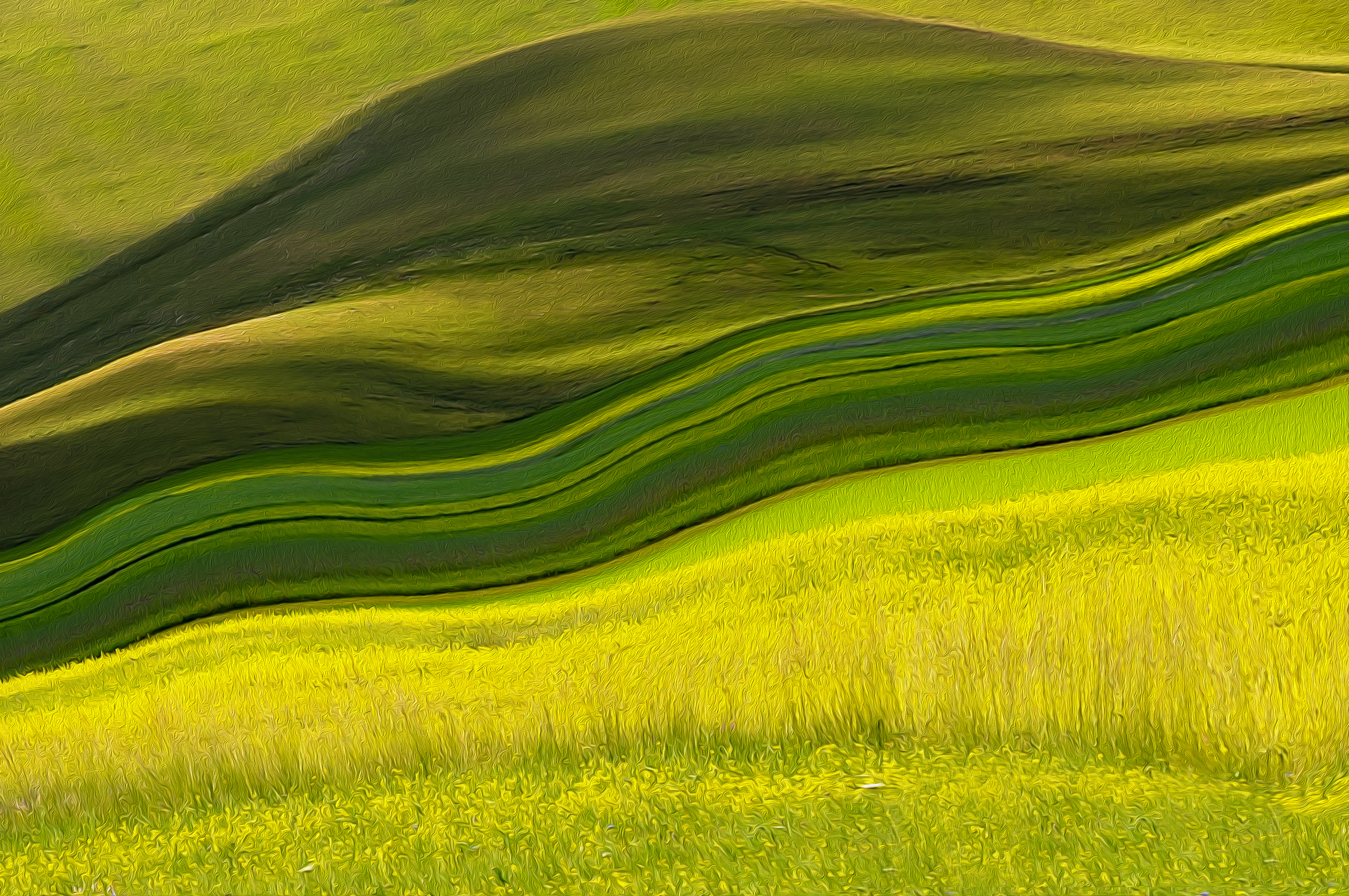 CONSIDER THE FARMERPart III
Text: Isaiah 28:23-29
CONSIDER THE FARMER
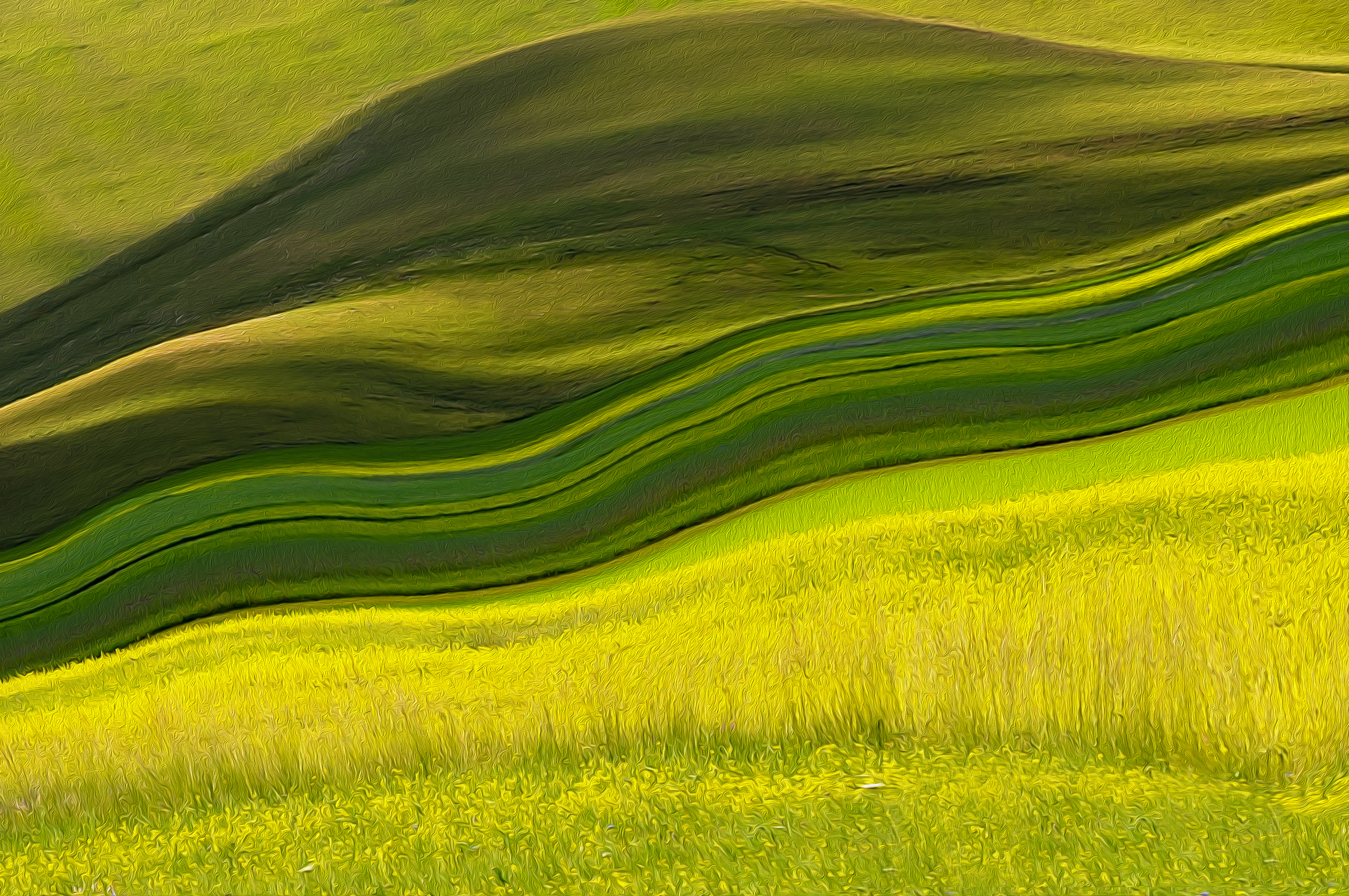 III. A Time for PRODUCING
Text: Isaiah 28:23-29
“Our lives are a Christ-like fragrance rising up to
God. But this fragrance is perceived differently by
those who are being saved and by those who are
perishing.”
II Corinthians 2:15
New Living Translation
A. THE FRAGRANCE OF THE HARVEST
“Like a snow-cooled drink at harvest time is a
trustworthy messenger to the one who sends him; he
refreshes the spirit of his master.”
Proverbs 25:13
A. THE FRAGRANCE OF THE HARVEST
B. THE FABULOUSNESS OF THE HARVEST
“The Lord will indeed give what is good, and our
land will yield its harvest.”
Psalm 85:12
“Celebrate the Festival of Harvest with the
firstfruits of the crops you sow in your field.
Celebrate the Festival of Ingathering at the end of
the year, when you gather in your crops from the field.”
Exodus 23:16
C. THE FESTIVITY OF THE HARVEST
“Peacemakers who sow in peace
reap a harvest of righteousness.”
James 3:18
C. THE FESTIVITY OF THE HARVEST
"Let us not become weary in doing good, for at the
proper time we will reap a harvest if we do not give up."
Galatians 6:9
C. THE FESTIVITY OF THE HARVEST
"And this gospel of the kingdom will be preached in
the whole world as a testimony to all nations and
then the end shall come."
Matthew 24:14
C. THE FESTIVITY OF THE HARVEST
“Then another angel came out of the temple and
called in a loud voice to him who was sitting on the
cloud, Take your sickle and reap, because the time
to reap has come, for the harvest of the earth is ripe.
16. So he who was seated on the cloud swung his
sickle over the earth, and the earth was harvested.
Revelation 14:15
C. THE FESTIVITY OF THE HARVEST